Муниципальное бюджетное общеобразовательное учреждение                 «Лесогорская средняя общеобразовательная школа»                   структурное подразделение ОДО №1 пгт Лесогорский
Проект  по патриотическому воспитанию
« Россия  - Родина моя »
                      
                       Составила : Соколова М.В.
«Только тот, кто любит, ценит и уважает накопленное и сохраненное предшествующим поколением, 
может любить Родину, узнать ее, 
стать подлинным патриотом»
С. Михалков
Актуальность
В настоящее время идея воспитания патриотизма и гражданственности, приобретая все большее значение, стала задачей государственной важности.
       Воспитание чувства патриотизма у дошкольников — процесс сложный и длительный. Ребёнок не рождается патриотом, он им становится. А для этого многое зависит какое будет у ребенка окружение и что закладывается в сознание ребёнка с самого детства. Поэтому очень важна роль дошкольного образования в воспитании патриотизма у детей, так как именно в дошкольном возрасте формируются нравственные качества человека. 
       На нас педагогов возложена великая миссия - воспитать подрастающее поколение патриотами своей Родины, научить их любить свою страну и гордиться ею.
Проблема : опрос среди детей показал, что у них недостаточно знаний о нашем крае и России в целом.  Чтобы изменить такое положение появилась идея создать проект
Патриотизм – это и преданность своему Отечеству, и стремление сделать все возможное, чтобы сохранить культурную самобытность каждого народа.
Цель  проекта: создание условий для становления основ патриотического сознаниядетей на основе соответствующих дошкольному возрасту видов деятельности.
ЗАДАЧИ:
       Расширить представления детей о России как о государстве, в котором они живут ( ее символике, о столице , о природных богатствах, о народах, населяющих страну); 
      Формировать представление о значении Государственного флага РФ ;
      Формирование  чувства уважения и симпатии к другим народам, их традициям.
      Расширить словарный запас ;
      Развивать интерес к русским традициям и промыслам; 
      Воспитывать уважительное отношение к Государственному флагу ;
      Воспитывать чувство любви и гордости за свою Родину – Россию ;
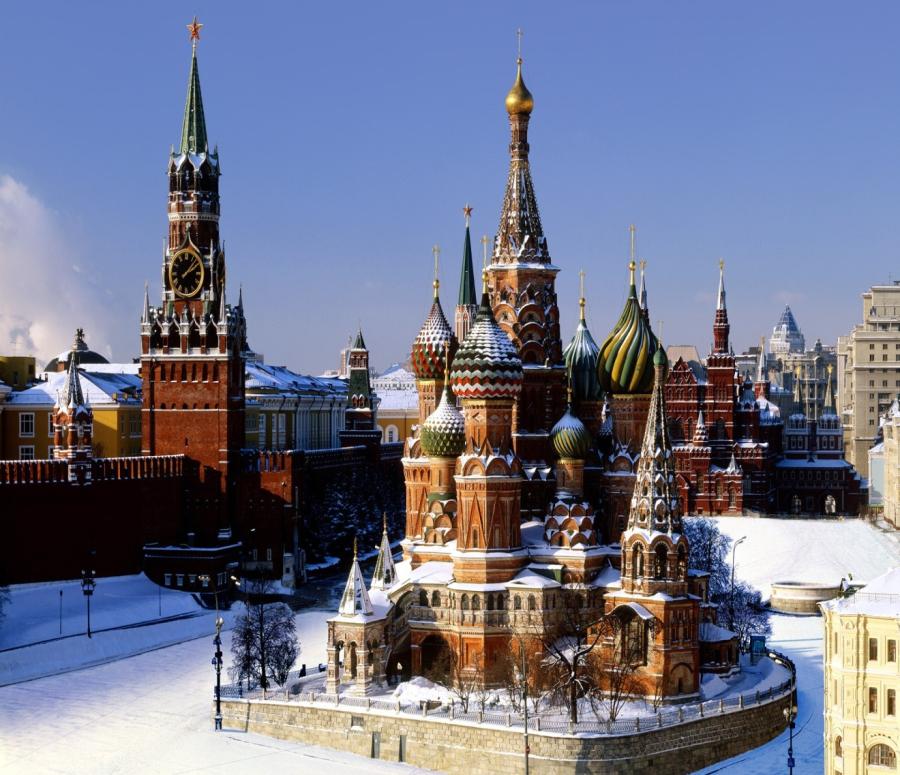 Вид проекта: творческо-информационный
Продолжительность проекта: краткосрочный (2 недели) 
 Участники проекта: дети группы компенсирующей направленности;  воспитатель, родители;                       
Интеграция образовательных областей: 
«Социально – коммуникативное развитие»,
 «Познавательное развитие»,
 «Речевое развитие»  «
Художественно – эстетическое развитие»
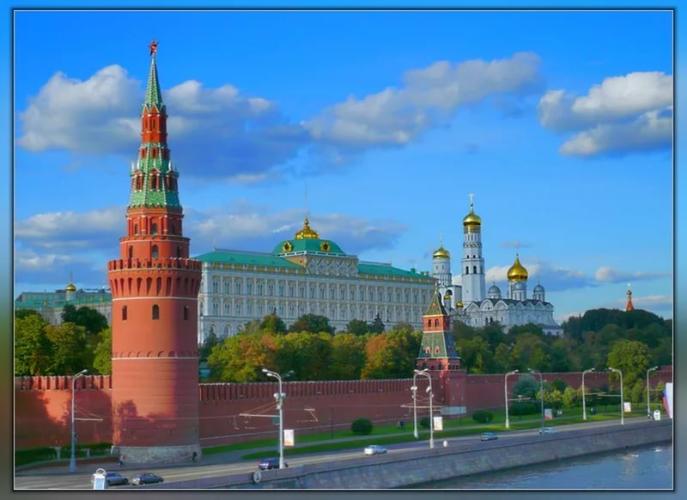 Формы работы с детьми
Непосредственно образовательная деятельностьВикториныЧтение художественной литературыБеседыИгры (подвижные, дидактические, сюжетно-ролевые, пальчиковые)Художественное творчествоНаблюдениеМультимедийные презентации
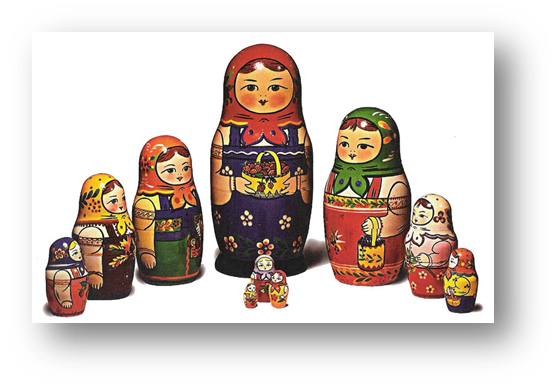 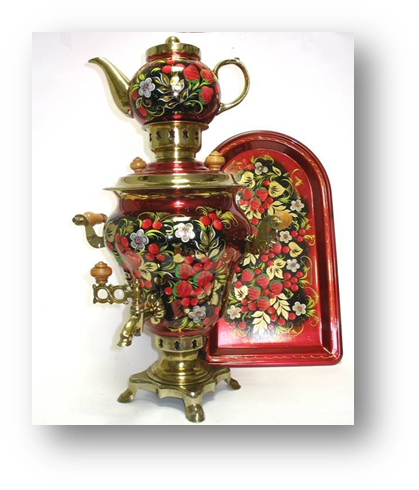 Этапы реализации проекта
1 этап: Организационный
 Изучение и подбор материала. Разработка структуры проекта;
 Пополнение патриотического уголка  иллюстрациями по теме проекта;
 Подбор литературы по теме проекта : стихотворения,  рассказы, пословицы, поговорки;
 Подготовка презентации по теме проекта;
 Подбор игр по данной теме;
Разработка занятий по данной теме
Ознакомление родителей с темой проекта
2 этап : основной
Речевое развитие: Чтение стихов о России, Москве, :
  П. Воронько «Лучше нет родного края», М. Матусовский "С чего начинается Родина?", С. Михалков «Кремлёвские звёзды», В. Степанова «Что мы Родиной зовём?», «Необъятная страна»,  пословицы о Родине, России, дружбе, сказки народов России;
 
Познавательное развитие: проведение бесед: «Наша Родина - Россия»; «Государственные символы России : гимн, флаг, герб»;
Рассматривание: карты России, иллюстраций, картинок; 
 «Животные России»
 Просмотр презентации «Россия-Родина моя;
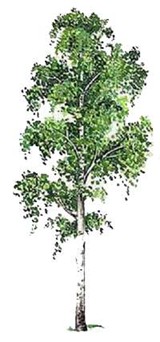 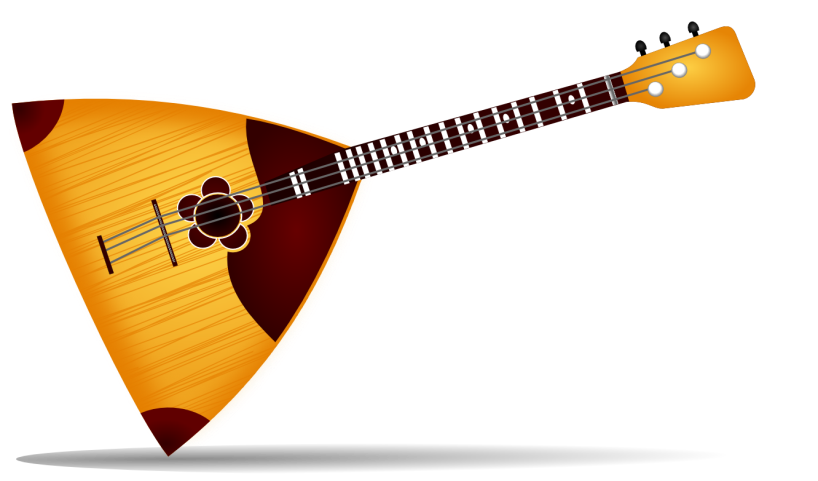 Художественно-эстетическое развитие: 
пластилинография «Флаг России», «Жостовский поднос» «Матрешка»
рисование гуашью «Люблю березку русскую»,         конструирование «Кремлевская стена»,
 раскрашивание иллюстраций по теме проекта;
      Социально-коммуникативное развитие: дидактические игры: «Сложи Российский флаг», «Узнай символы России», «Закончи предложение», «Один-много»,  пальчиковые игры по теме проекта;
 Физическое развитие: Подвижные игры : «Гуси – лебеди»,   «Жмурки», «Золотые ворота», 
хороводные игры «Во поле березка стояла», «Каравай»;
заключительный этап
Выставка  рисунков (совместная работа детей и родителей ), выполненных в ходе   реализации проекта;
              Презентация стенгазеты «Моя Россия»
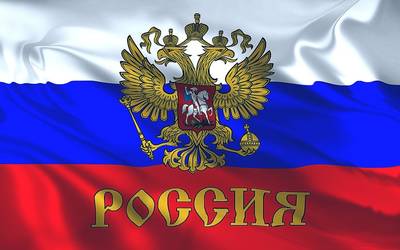 В рамках данного проекта : проводили беседы
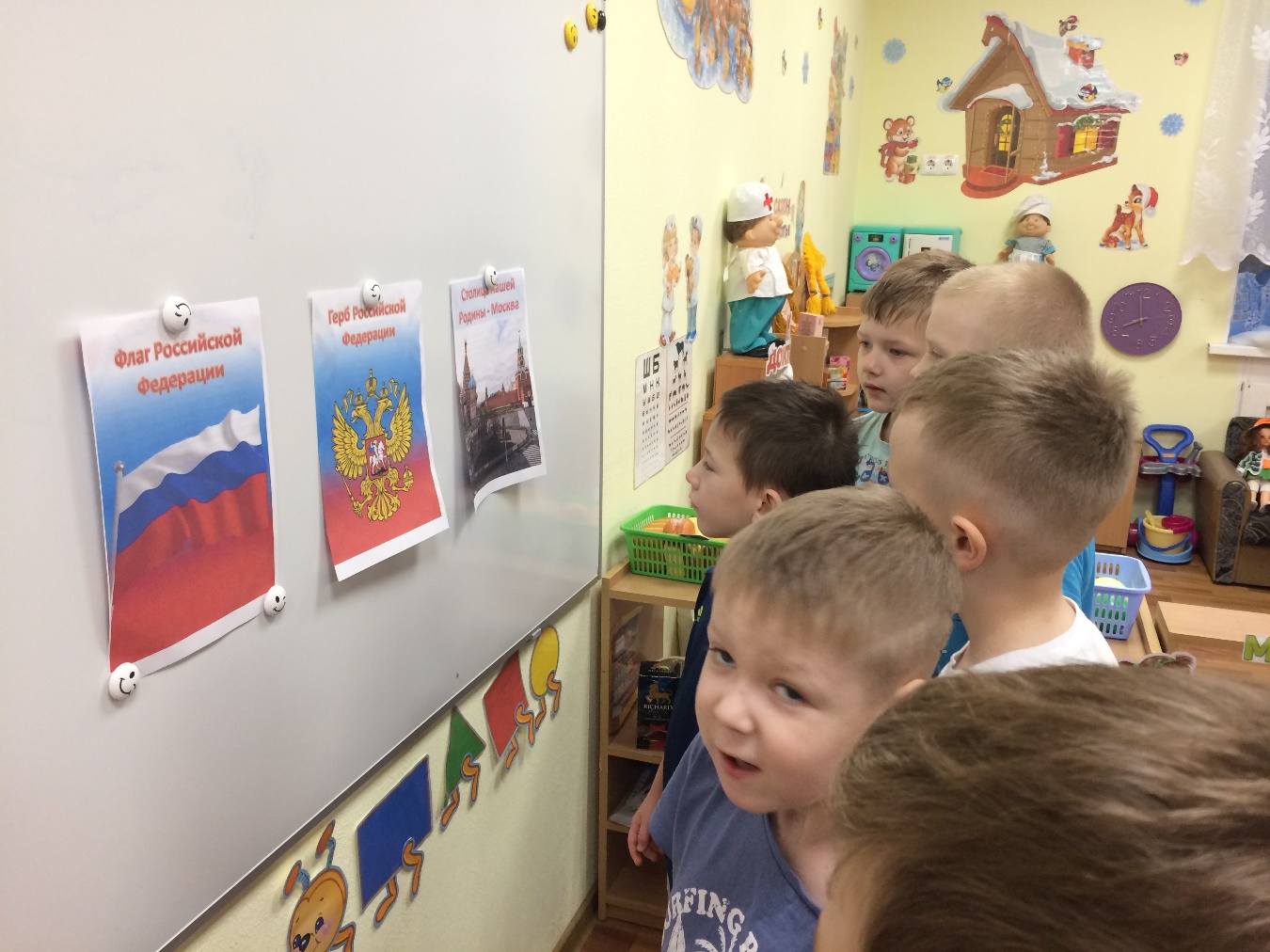 рассматривали иллюстрации
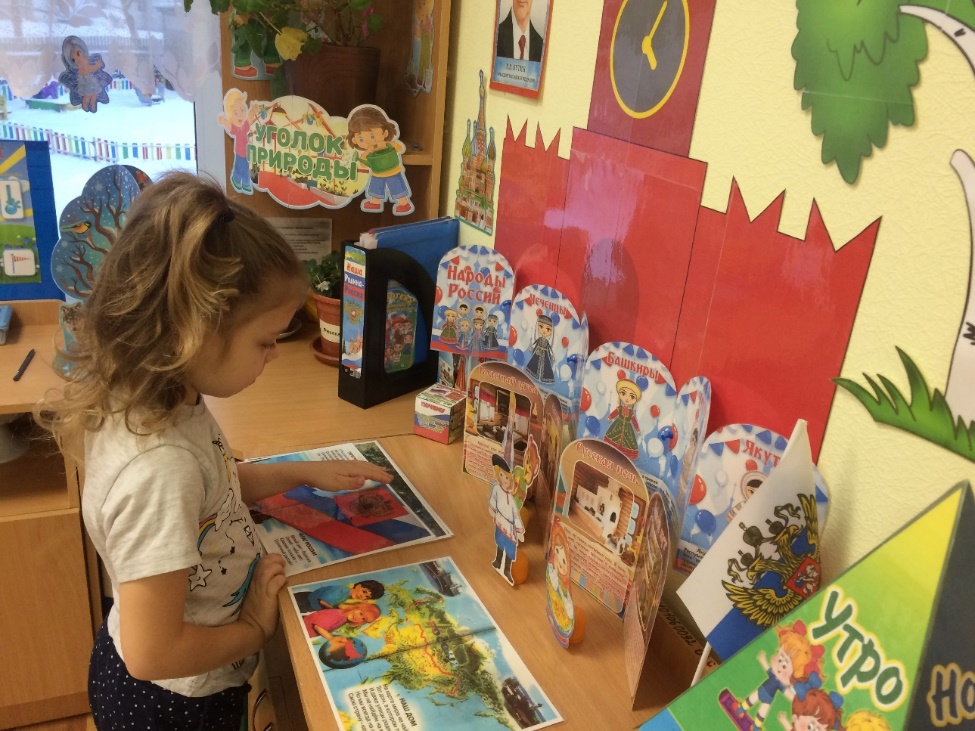 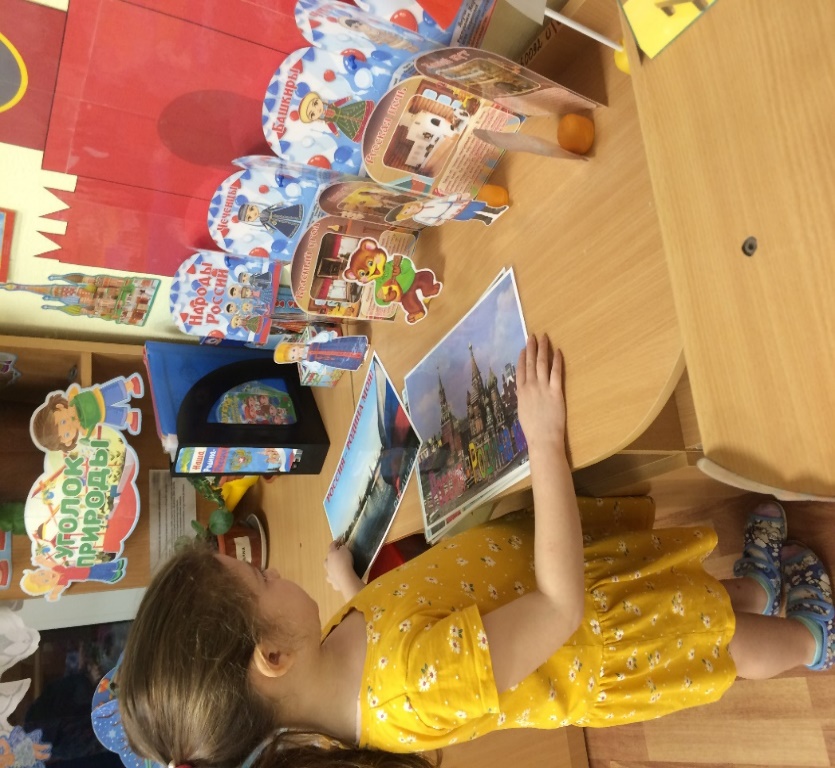 Знакомили детей с символами государства (флаг, герб, гимн).
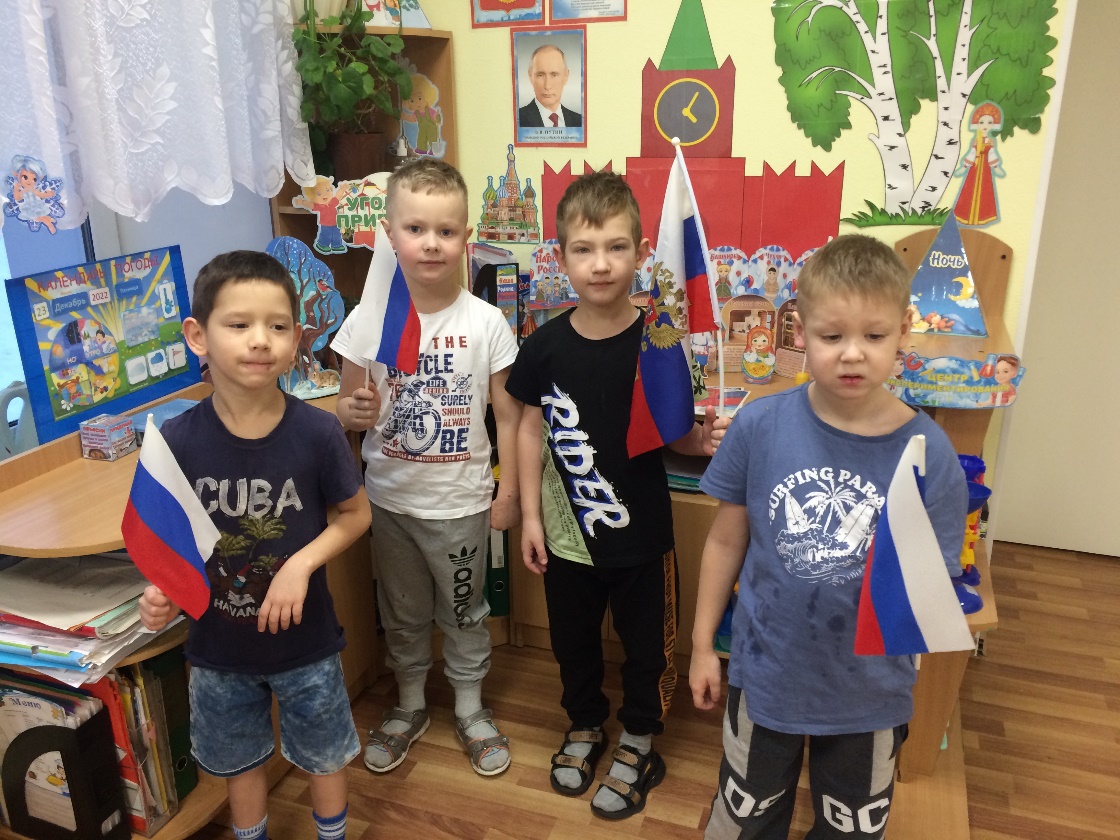 Знакомили детей с неофициальными символами государства .
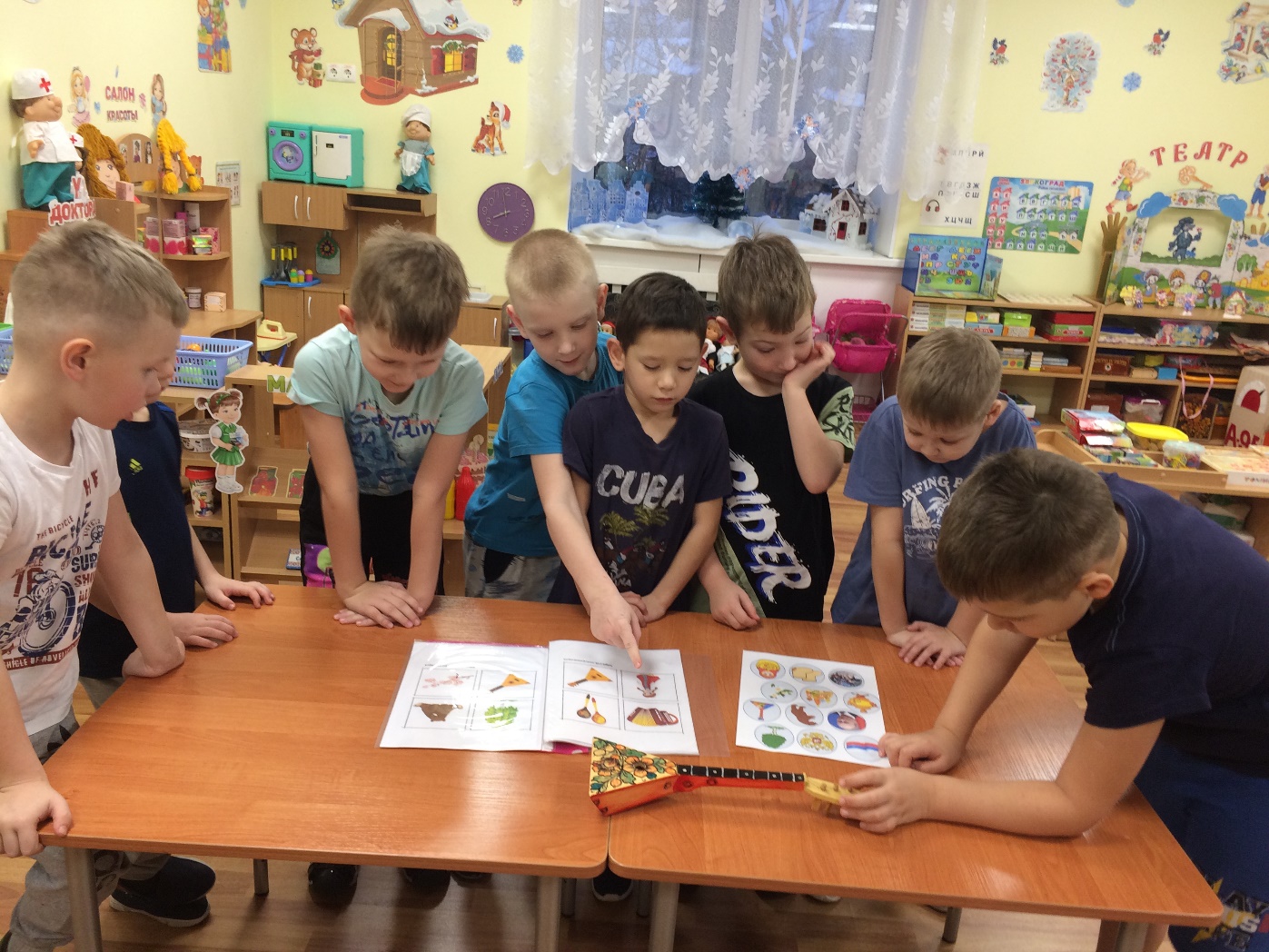 проводили дидактические игры
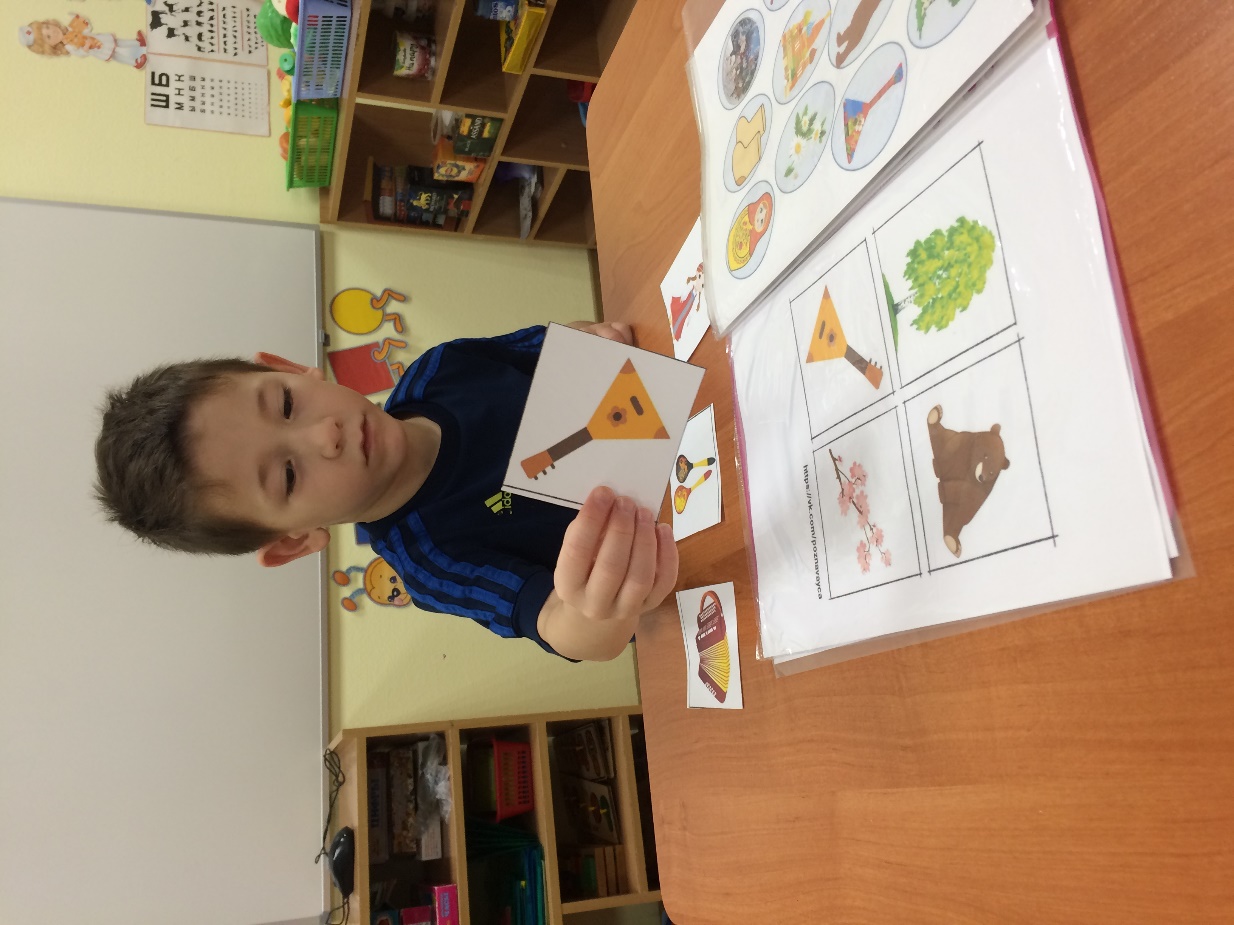 Знакомили с народными промыслами :сказочная    Гжель
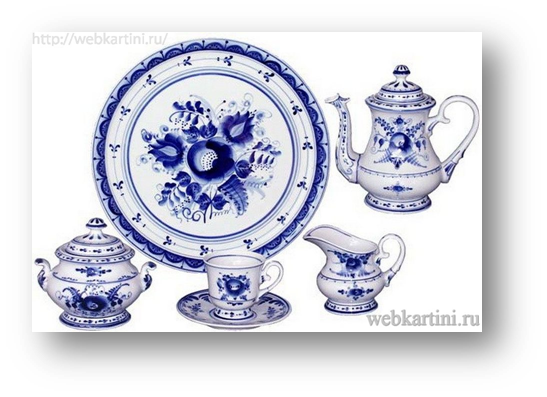 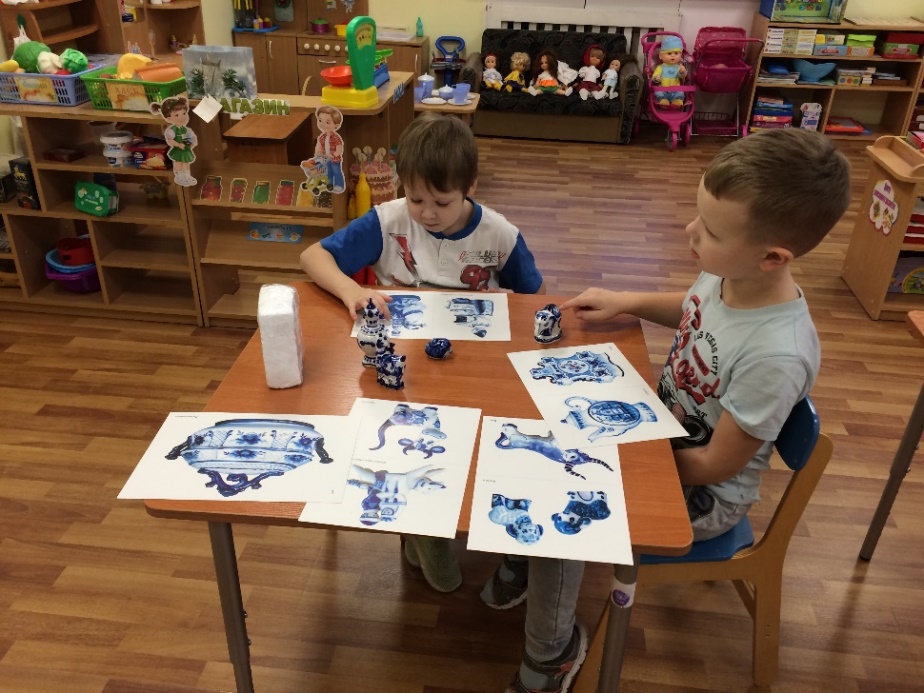 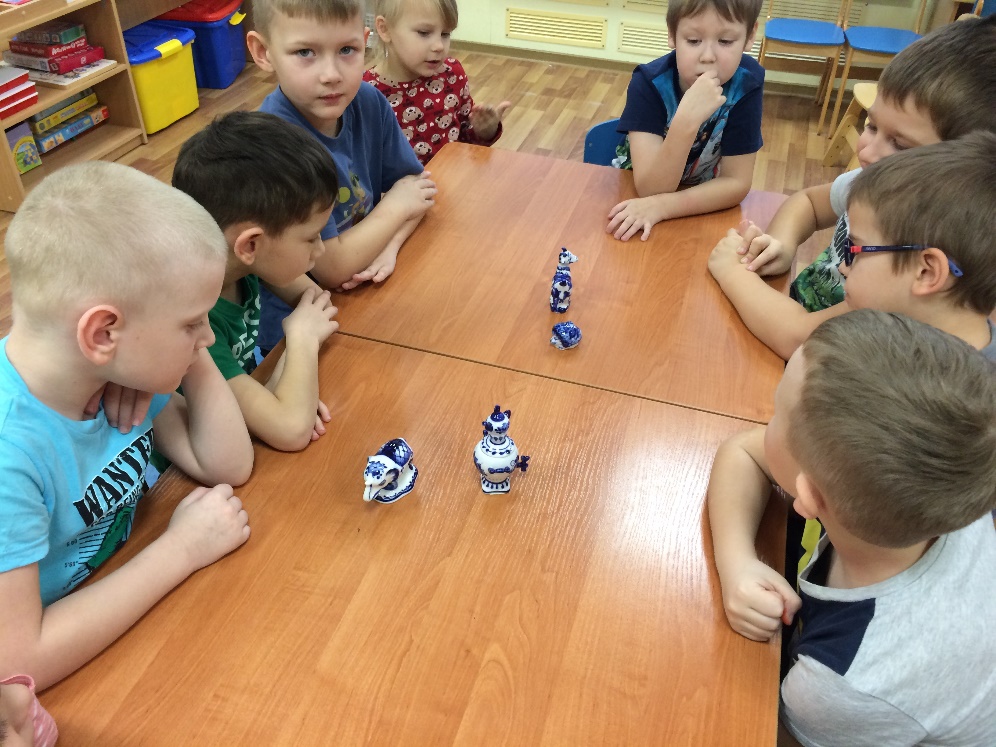 Полхов - майдан
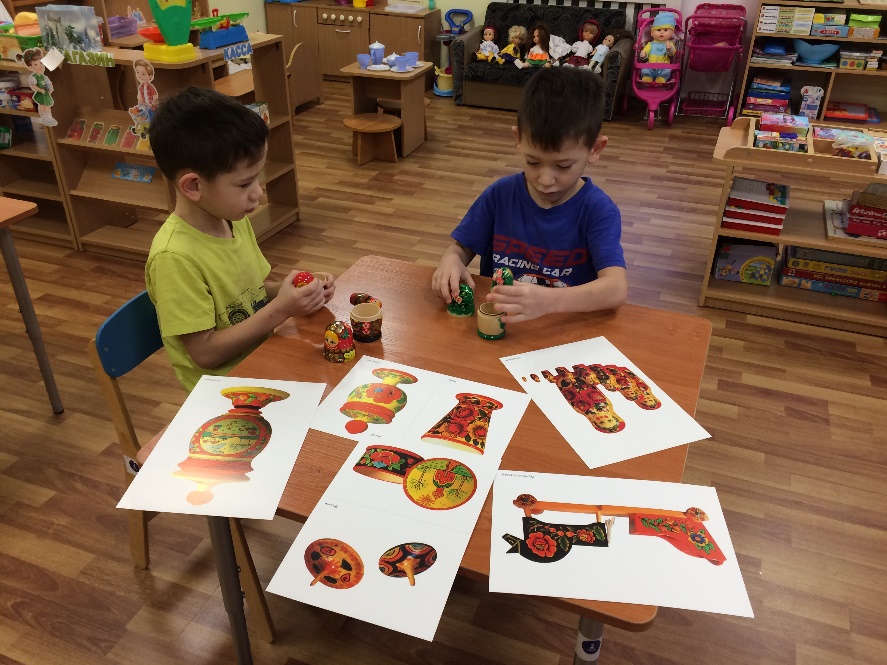 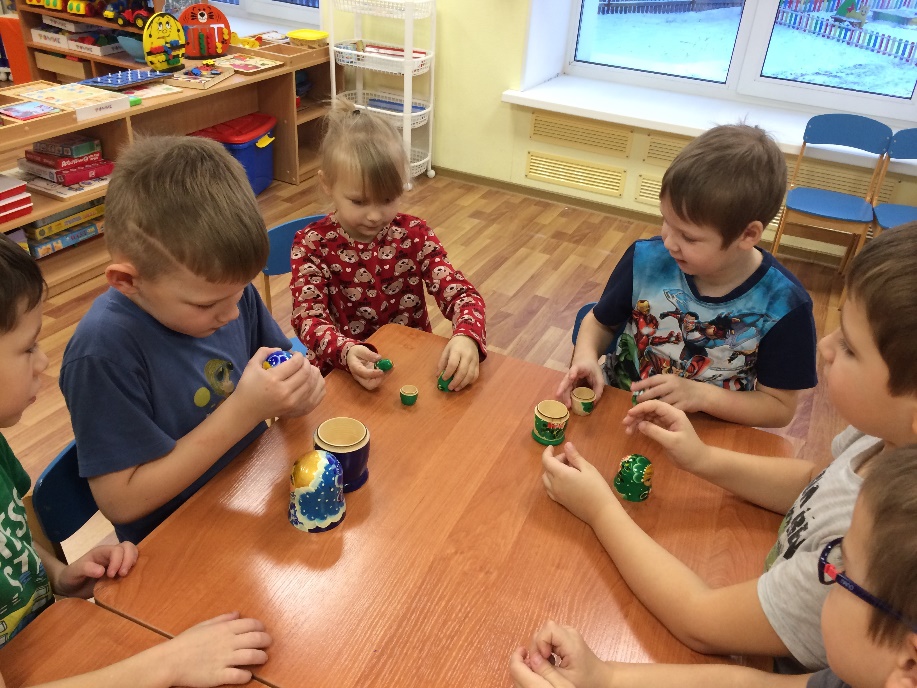 Каргопольская  игрушка
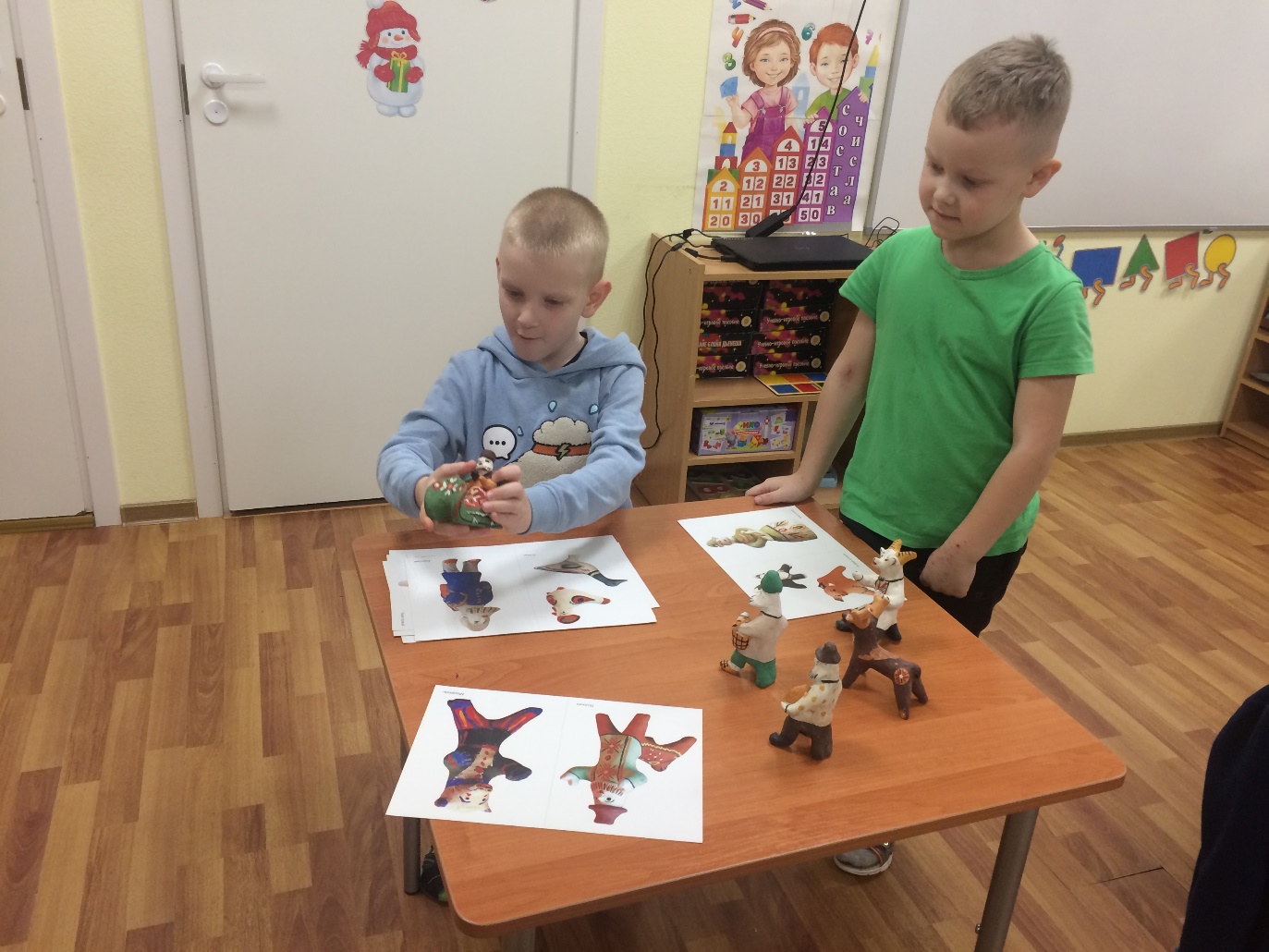 Рисовали , лепили
Общим творческим делом стало оформление стенгазеты «Моя Россия".  Ребята увлечённо раскрашивали, вырезали, клеили и размещали картинки на ватмане. Во время работы мы беседовали о том, что же такое родина, государство, его символы и промыслы.   Ребята с удовольствием трудились и делились своими знаниями
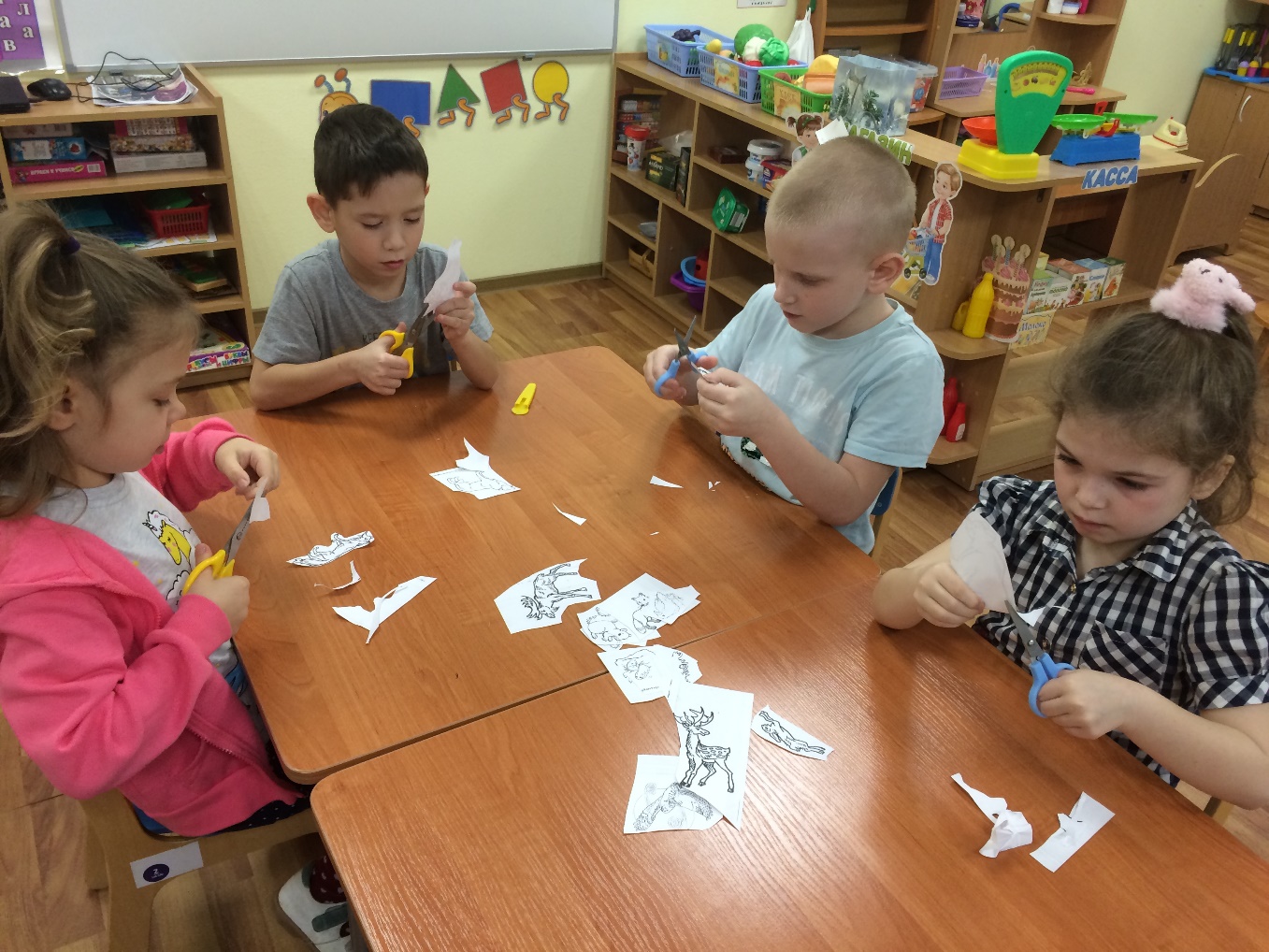 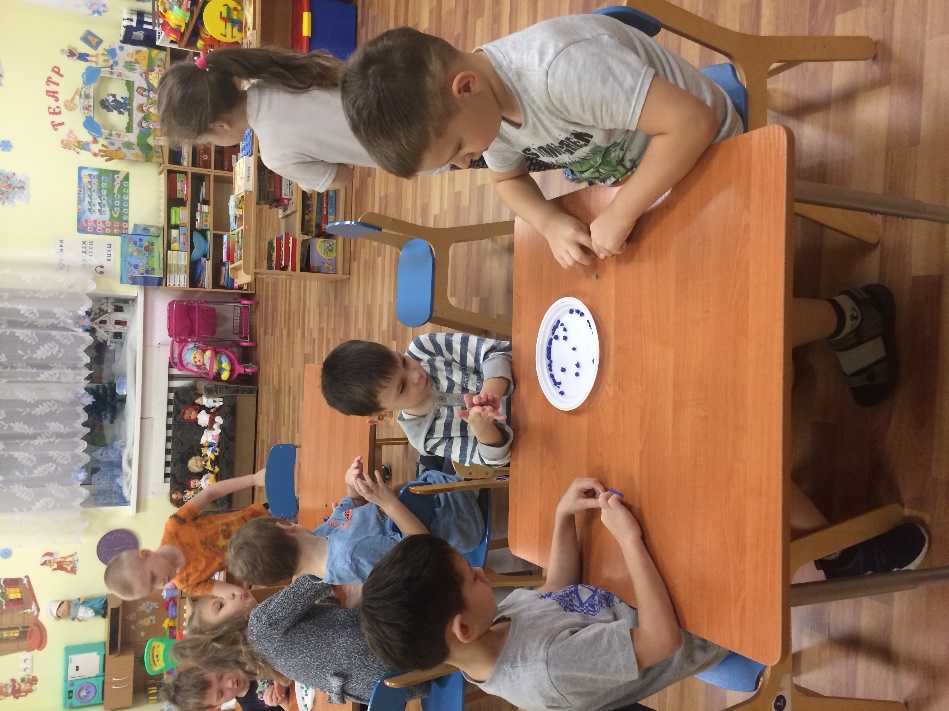 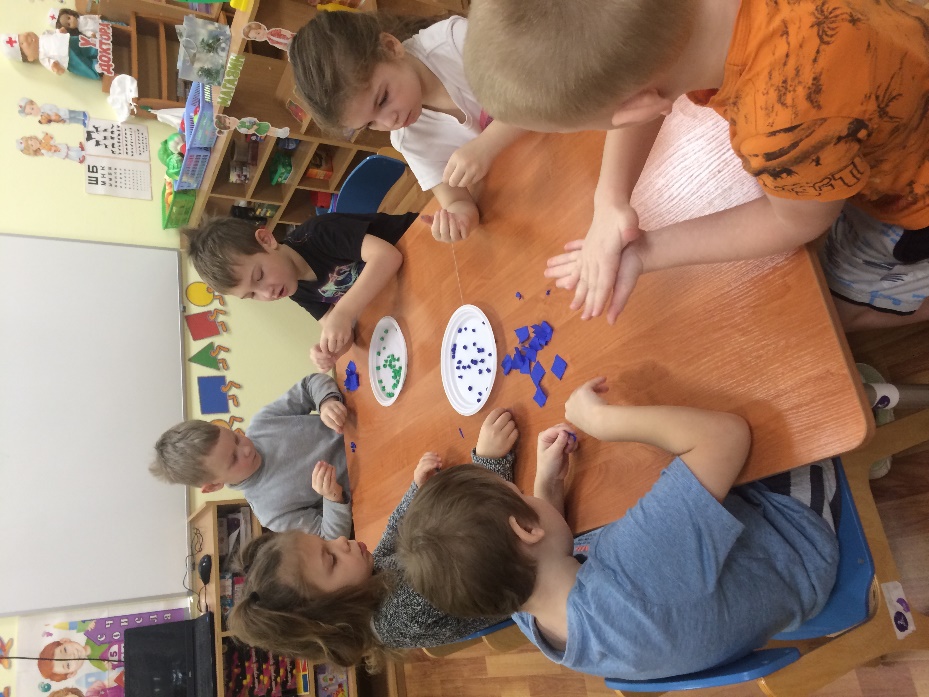 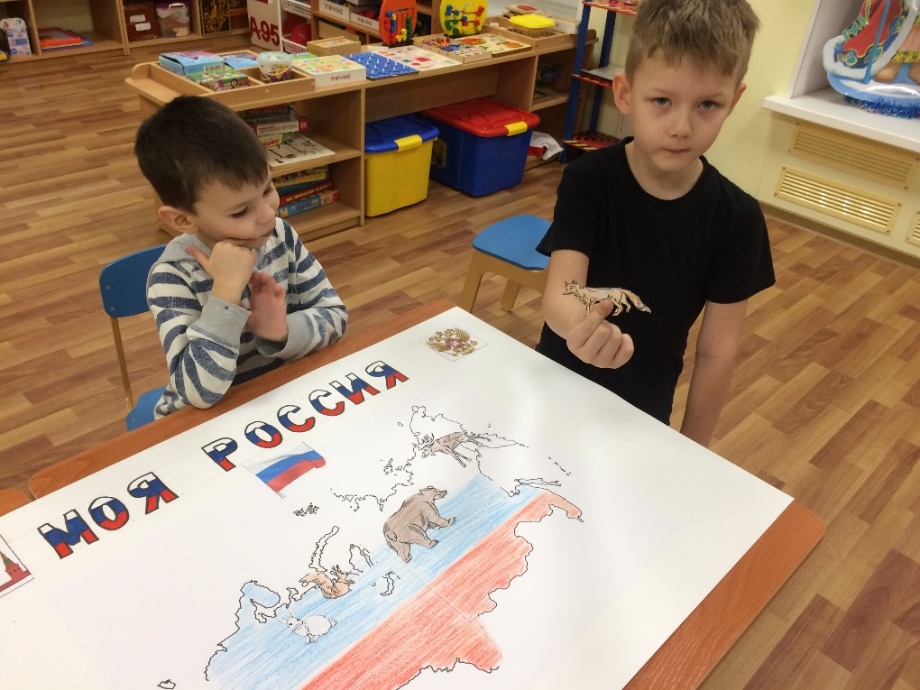 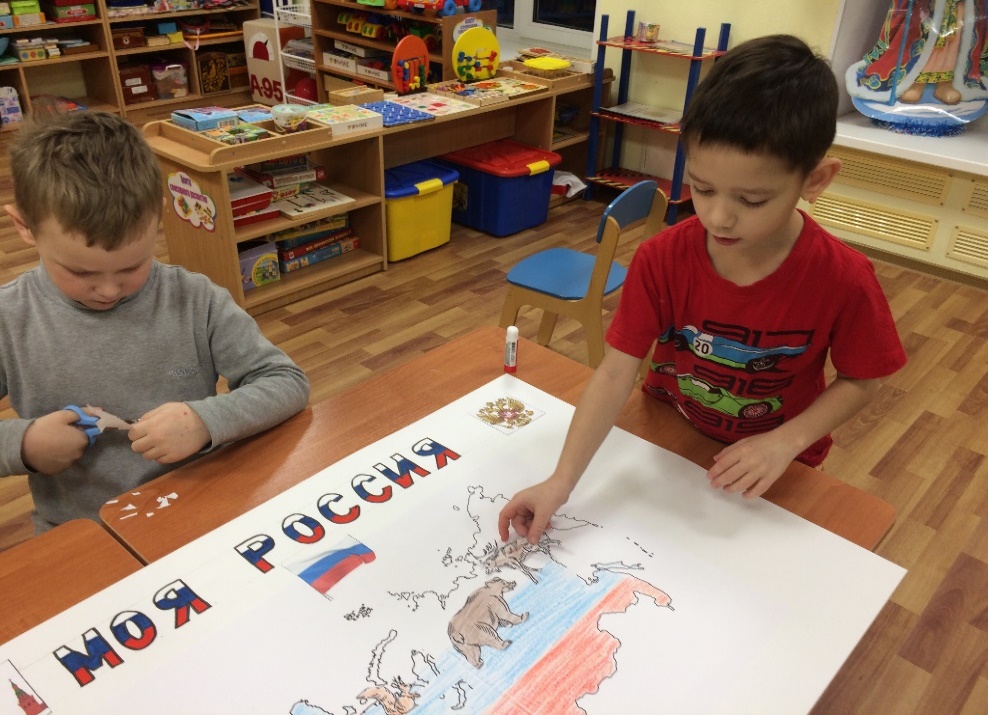 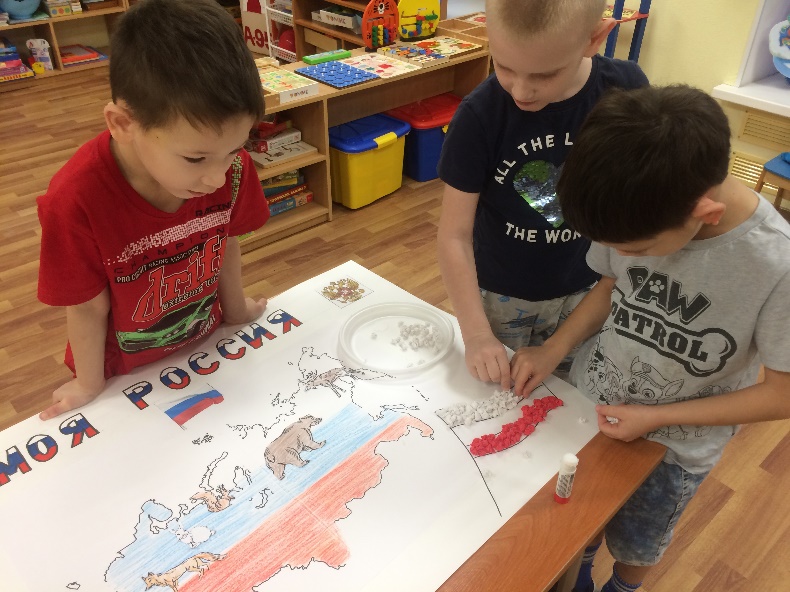 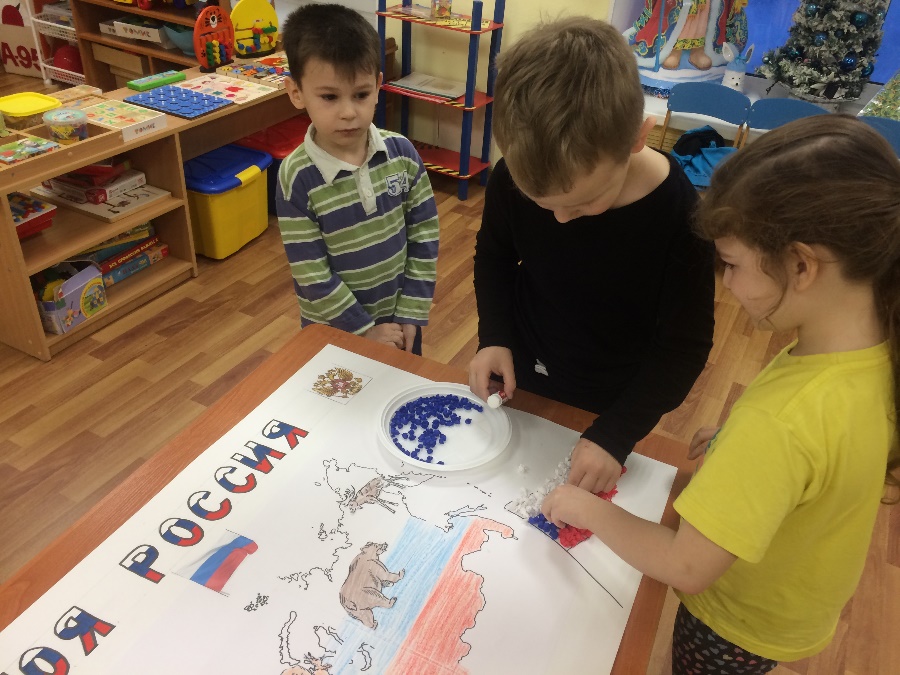 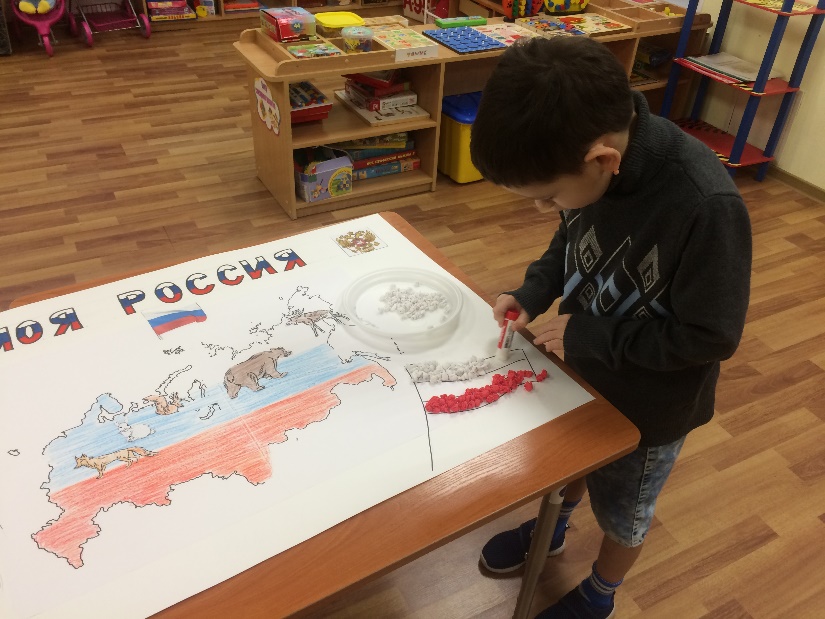 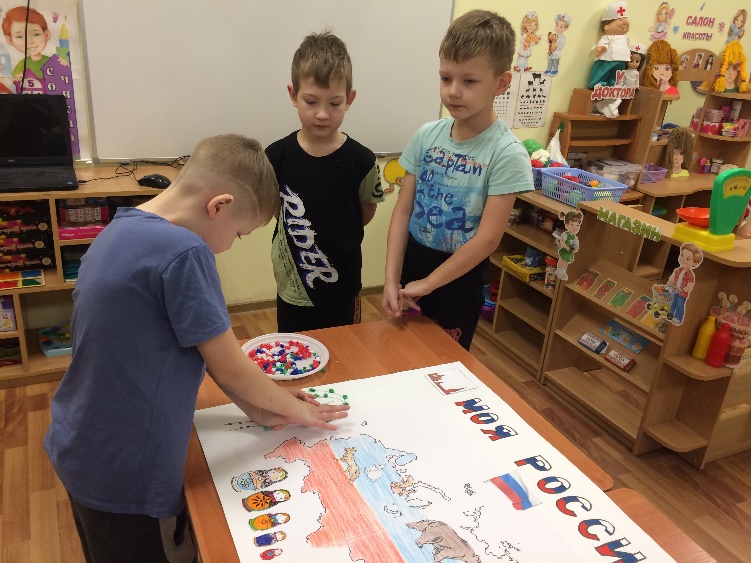 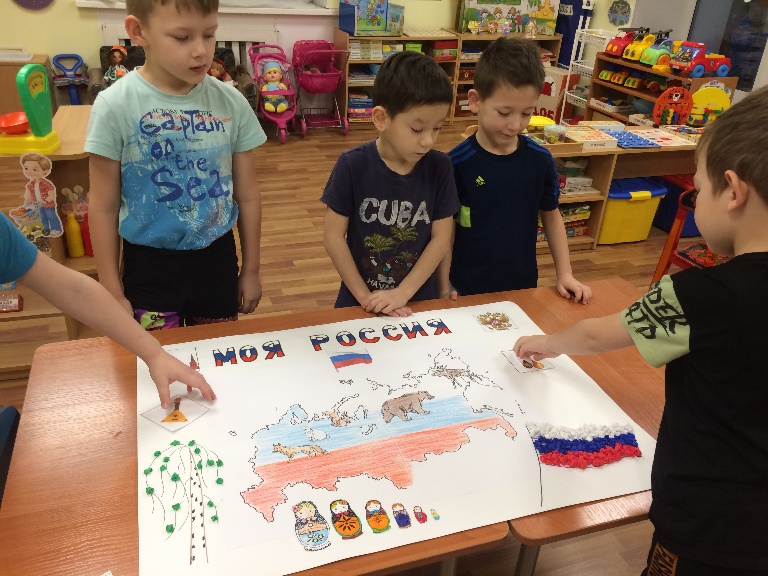 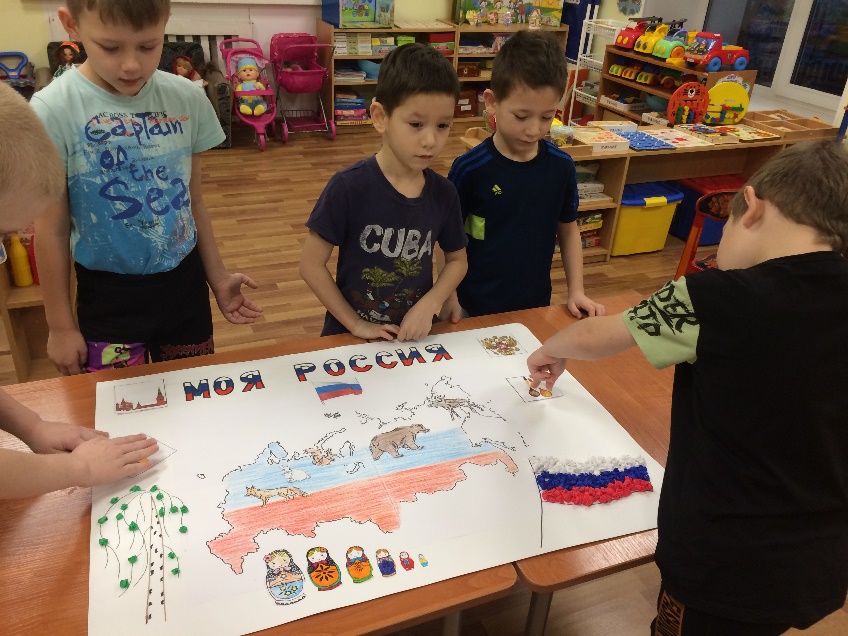 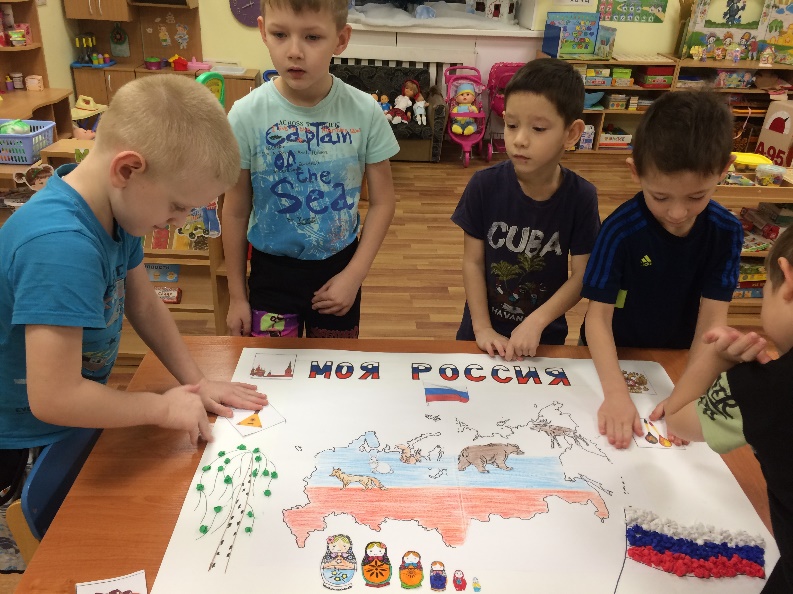 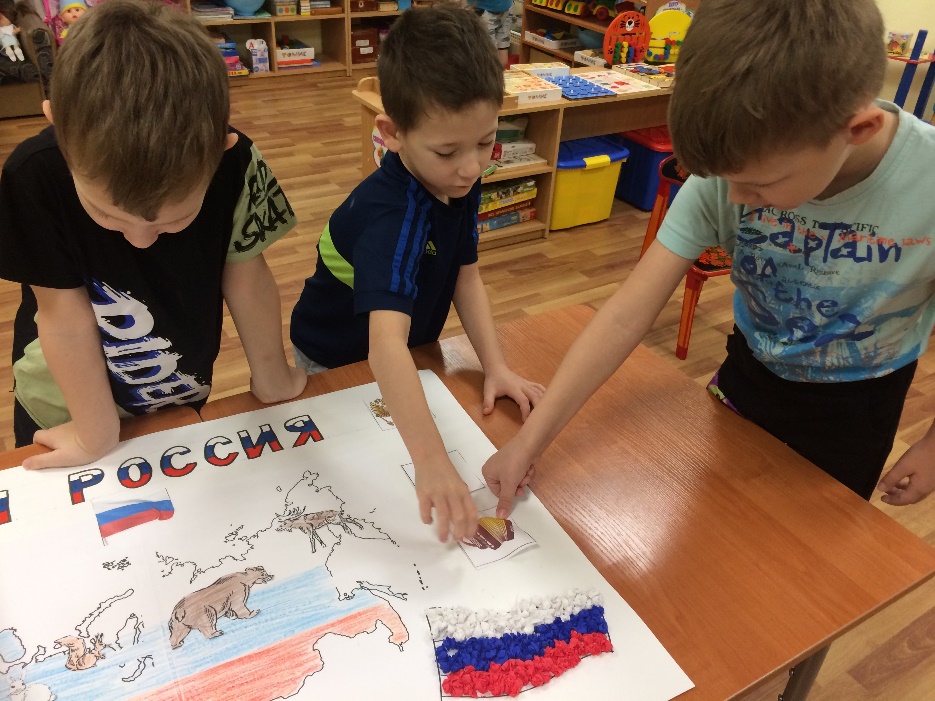 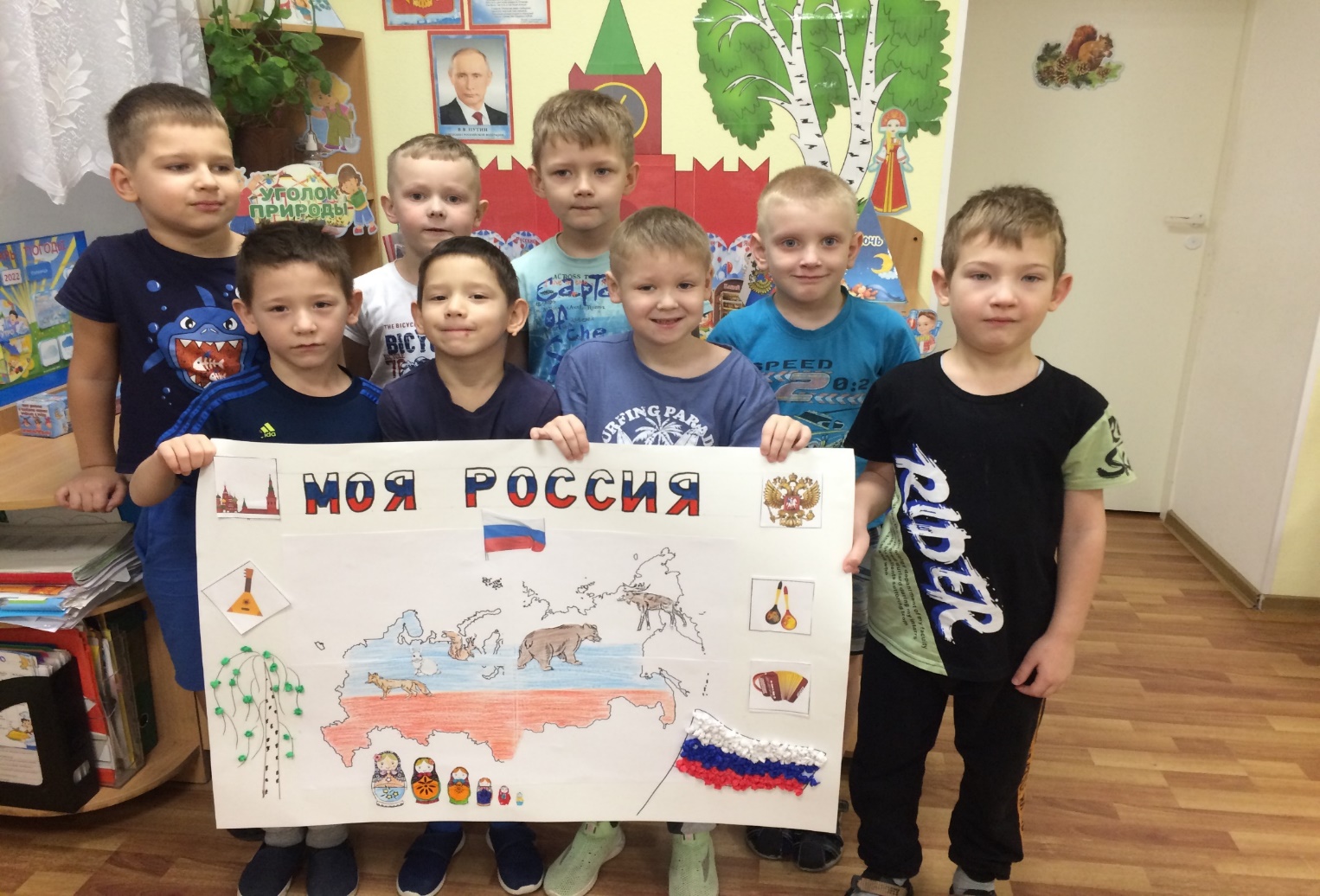 Совместные рисунки родителей с детьми
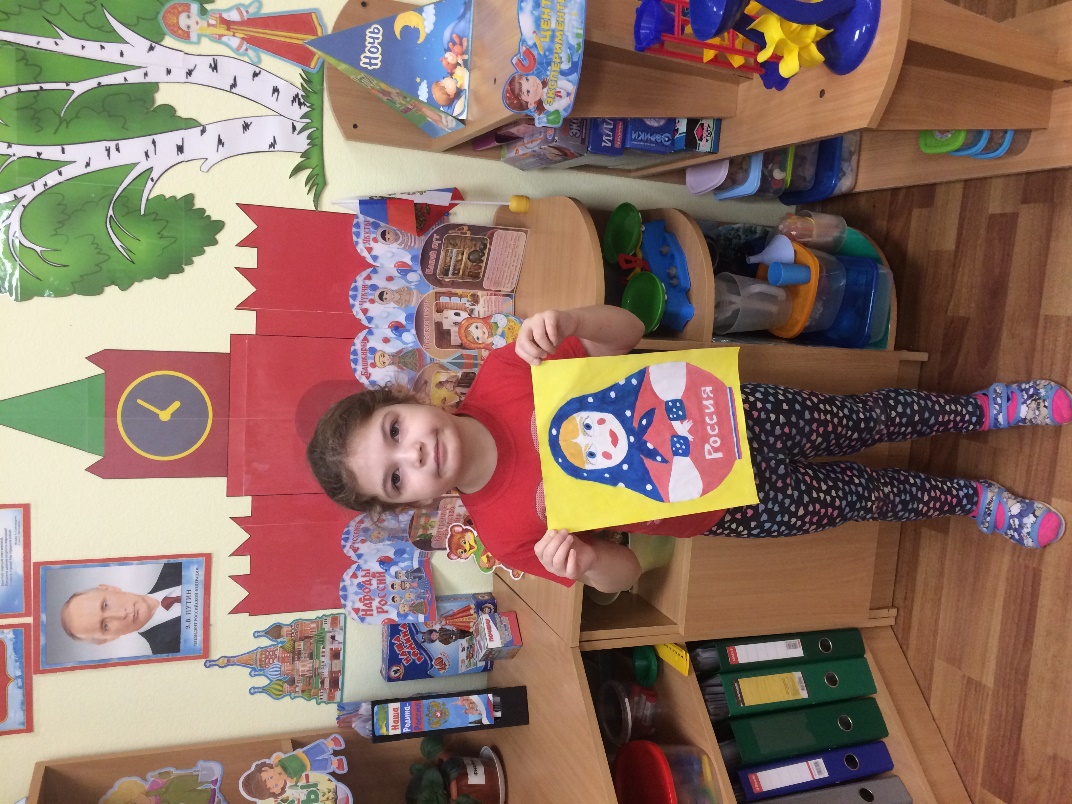 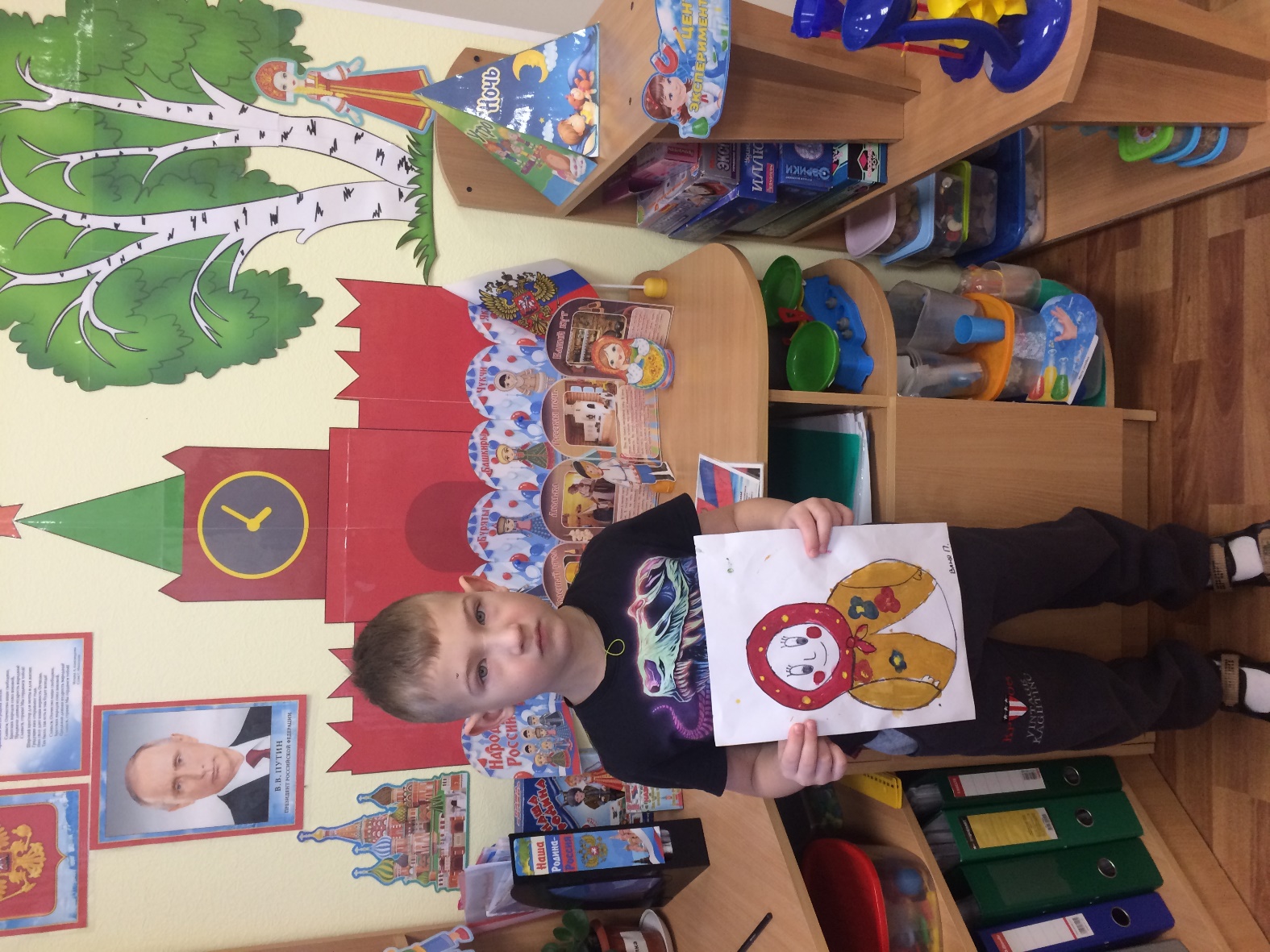 Вывод :
В ходе реализации проекта «Россия – Родина моя» у детей систематизировались знания таких понятий, как наша Родина – Россия, знают ее главный город, президента, символику;
 расширились знания детей о народах, проживающих на территории России; 
 расширился словарный запас. 
Дети с удовольствием изучали животных, проживающих на территории России.
 С удовольствием изучали гжельскую роспись, хохломскую, дымковскую. 
Была организована выставка  совместного творчества детей и родителей.